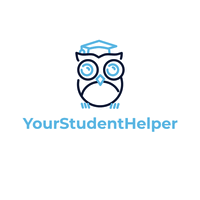 Projekt:YourStudentHelper 2.0
Gruppe 5
Anna-Mariia Chornohuz
Sabrina Oppermann
Zweck des Projekts
- Unterstützung für den Studentenalltag
Auswahl zwischen sWriter, sCalc und aktuelle Wetterdaten
Schönes Design
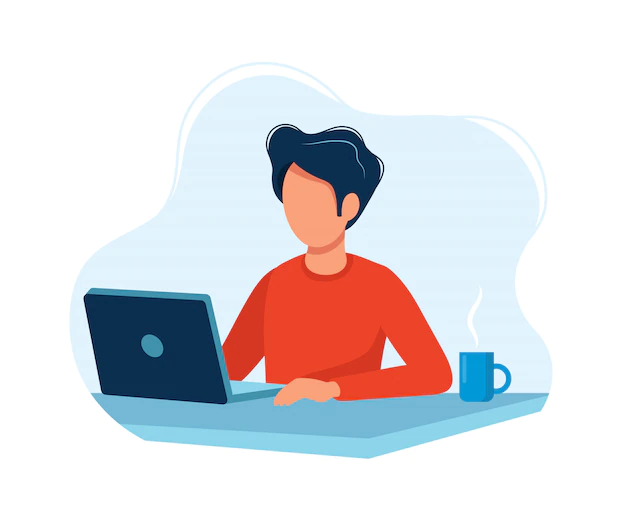 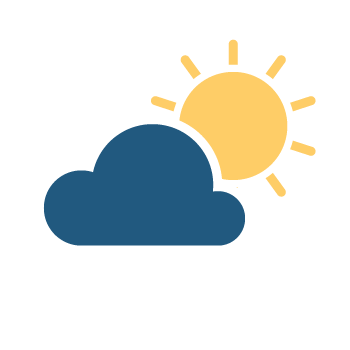 Funktionalität
- Java runtime environment (JRE) 
- JavaFX: Attraktiveres GUI-Interface
- Open Office:
- sWriter: Dokumentvorlage
- sCalc:  Tabellenvorlage
- Wetter: Standort -> Zielort
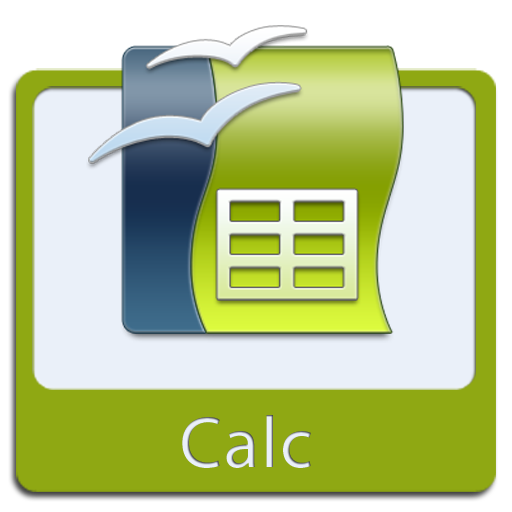 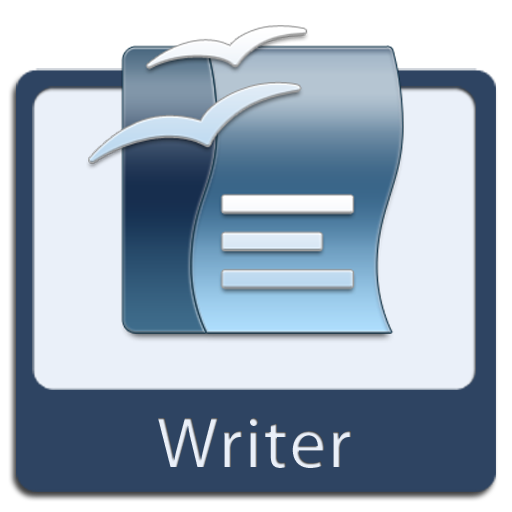 Besonderheiten während der Projekterstellung 1
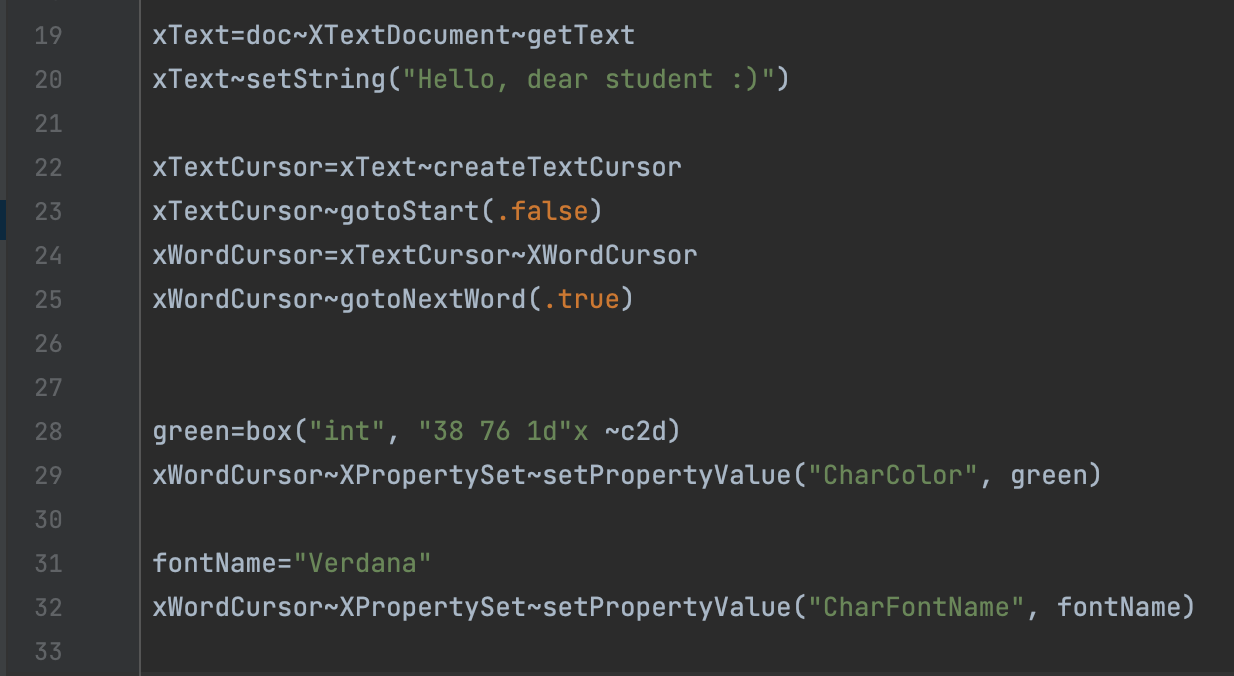 - Ausgewähltes Wort verändern
Besonderheiten während der Projekterstellung 2
- Von Textfeld übernommenen Text in Label einfügen
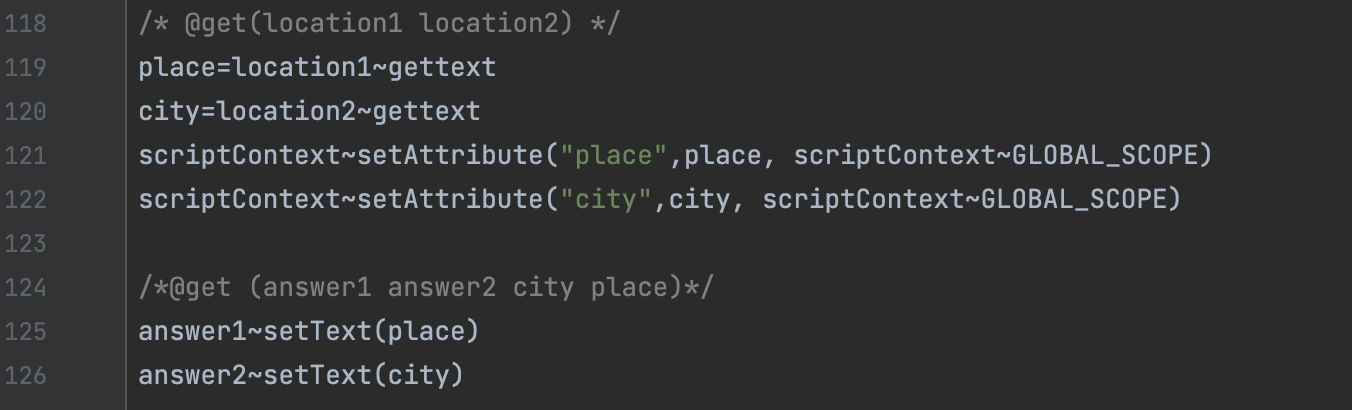 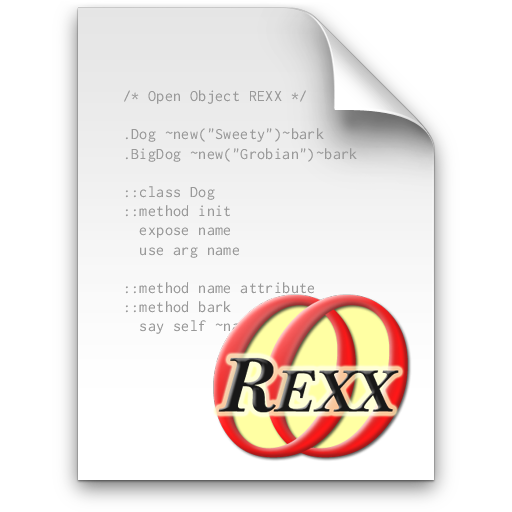 Durchführung des Projekts
Vielen Dank für Ihre Aufmerksamkeit!